Introduction to the study of pathology and the study of diseases.
By Dr. Ammar C. Al-Rikabi
pathology provides the link between basic biological sciences and the practice of medicine.
Pathology in the study of disease processes.
The disease or illness is defined as a physiological defined as physiological or psychological dysfunction.
Epidemiology refers to sex (gender) age, prevalence, incidence and geographic distribution of a disease.
Aetiology is the direct cause of the disease
Pathogenesis is the mechanism of the disease production.
Factors effecting the incidence and prevalence of a disease include: time (disease variation over the course of time), place (geography) and the person (age, gender, occupation, race, social class and behavior).
Idiopathic disease is the disease of an unknown cause.
Classification of diseases based on their pathogenesis
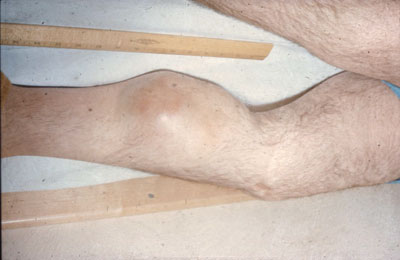 Genetic Disease: Haemophilia A (X chromosome linked).
Classification of diseases based on their pathogenesis
Chromosomal disorder leading to Mongolism: trisomy 21.
Classification of diseases based on their pathogenesis
Congenital but Non-genetic: Cleft lip and palate.
Classification of diseases based on their pathogenesis
Inflammatory : Dermatitis (eczema).
Classification of diseases based on their pathogenesis
Inflammatory:  Chronic Dermatitis (eczema, inflammation of the skin),
Classification of diseases based on their pathogenesis
Vascular: Atherosclerosis (deposition of lipid with thickening of blood vessels) leading to a cerebrovascular accident (stroke), myocardial infarction (heart attack).
Classification of diseases based on their pathogenesis
Growth disorder : Cancer of the Lung.
Classification of diseases based on their pathogenesis
Degenerative disease : Alzheimer's disease, the diseased brain on the right side is atrophic in comparison to the normal left brain section. The letter H shows the marked atrophy in the hippocampal region.
Classification of diseases based on their pathogenesis
Degenerative illness: Parkinson's disease (section through the mid-brain showing loss of pigmented neurons from the substantia negra between the dotted lines.
Classification of diseases based on their pathogenesis
Drug induced illness Causing a haemorrhagic skin rash affecting both legs.
Classification of diseases based on their pathogenesis
Infective aetiology: Viral, bacterial or fungal causing a disease called meningitis.
Classification of diseases based on their pathogenesis
Infective Pathogenesis: bacterial brain abcess.
Classification of diseases based on their pathogenesis
Metabolic Pathogenesis: Gout  caused by deposition of uric acid crystals in joints and tissues.
Classification of diseases based on their pathogenesis
Metabolic pathogenesis: Diabetes mellitus caused by abnormal metabolism of carbohydrates and lack of insulin.
How we should study a disease?
we should follow a logic sequence which include: definition, epidemiology, clinical presentation, understanding the underlying pathology by performing tests and X rays, making differential diagnosis, management, treatment and prognosis according to evidence based final diagnosis.
The diagnostic process include:
The clinician works through a series of questions:
Which organ system is most likely to be affected.
What do the signs and symptoms most likely suggest: inflammation, malignancy or poisoning.
Do other factors like race, age, sex, behavior and occupation provide diagnostic clues?
The role of pathologist in the diagnostic process.
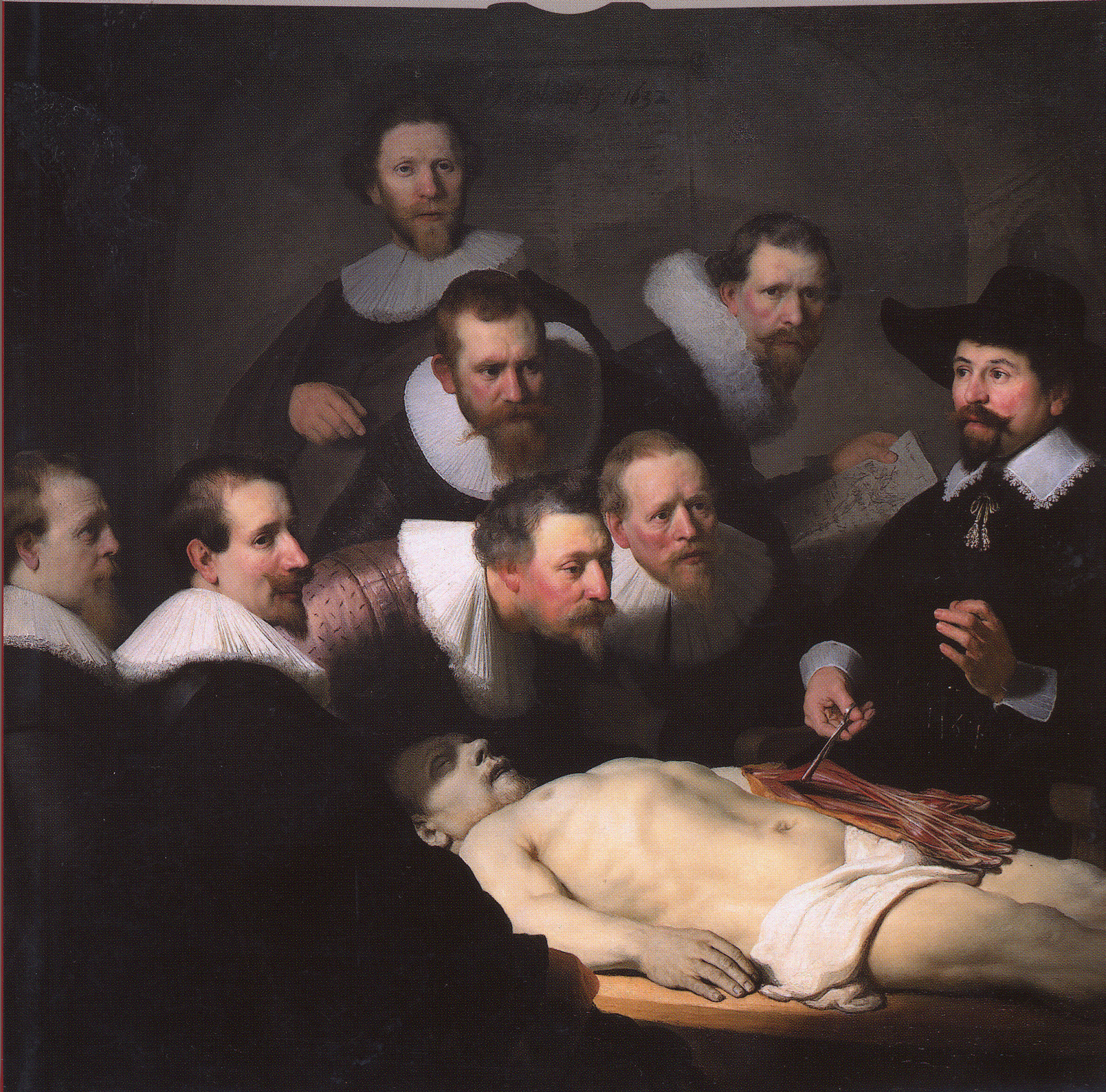 Indications for autopsy:
Determine the cause of death.
Auditing the clinical diagnosis.
Provision of useful material for teaching.
Research: causes and outcomes of diseases.